PLAYING SOUND
BY SANJAY AND ARVIND SESHAN
This lesson uses SPIKE 3 software
LESSON OBJECTIVES
Learn how to use the hub sound functions to play sounds
‹#›
Copyright © 2021 Prime Lessons (primelessons.org) CC-BY-NC-SA.  (Last edit: 09/17/2023)
SPEAKER FUNCTIONS
Used to play beeps out of the Hub.
You can set the volume of beeps
	sound.volume(volume)

You can play a note of your choice for a particular duration. It is asynchronous, so use await if you want to wait.
	await sound.beep(frequency=440, duration=500, volume= 100, …)


This function has a lot of parameters. You can find details in the Knowledge Base.
You can stop all noise from the hub by calling
	sound.stop()
0-100
Frequency
Duration of beep in ms
(default value: 500)
‹#›
Copyright © 2021 Prime Lessons (primelessons.org) CC-BY-NC-SA.  (Last edit: 09/17/2023)
CHALLENGE AND SAMPLE SOLUTION
Set the speaker volume to 75%
Compose a short piece of music with 4 notes 
Play it 4 times
from hub import sound
import runloop, sys
async def main():
    sound.volume(75)
    for i in range (4):
        await sound.beep(400, 250)
        await sound.beep(600, 250)
        await sound.beep(800, 250)
        await sound.beep(1000, 250)
    sys.exit("Done")
runloop.run(main())
‹#›
Copyright © 2021 Prime Lessons (primelessons.org) CC-BY-NC-SA.  (Last edit: 09/17/2023)
CREDITS
This lesson was created by Arvind and Sanjay Seshan for Prime Lessons
Additional contributions by FLL Share & Learn community members
More lessons are available at www.primelessons.org
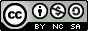 This work is licensed under a Creative Commons Attribution-NonCommercial-ShareAlike 4.0 International License.
‹#›
Copyright © 2021 Prime Lessons (primelessons.org) CC-BY-NC-SA.  (Last edit: 09/17/2023)